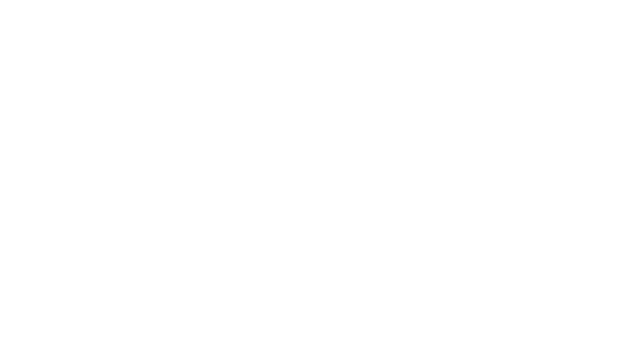 In the country
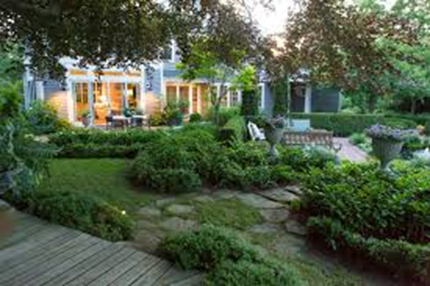 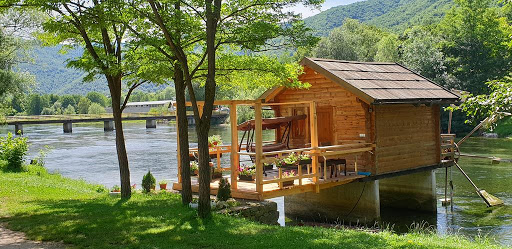 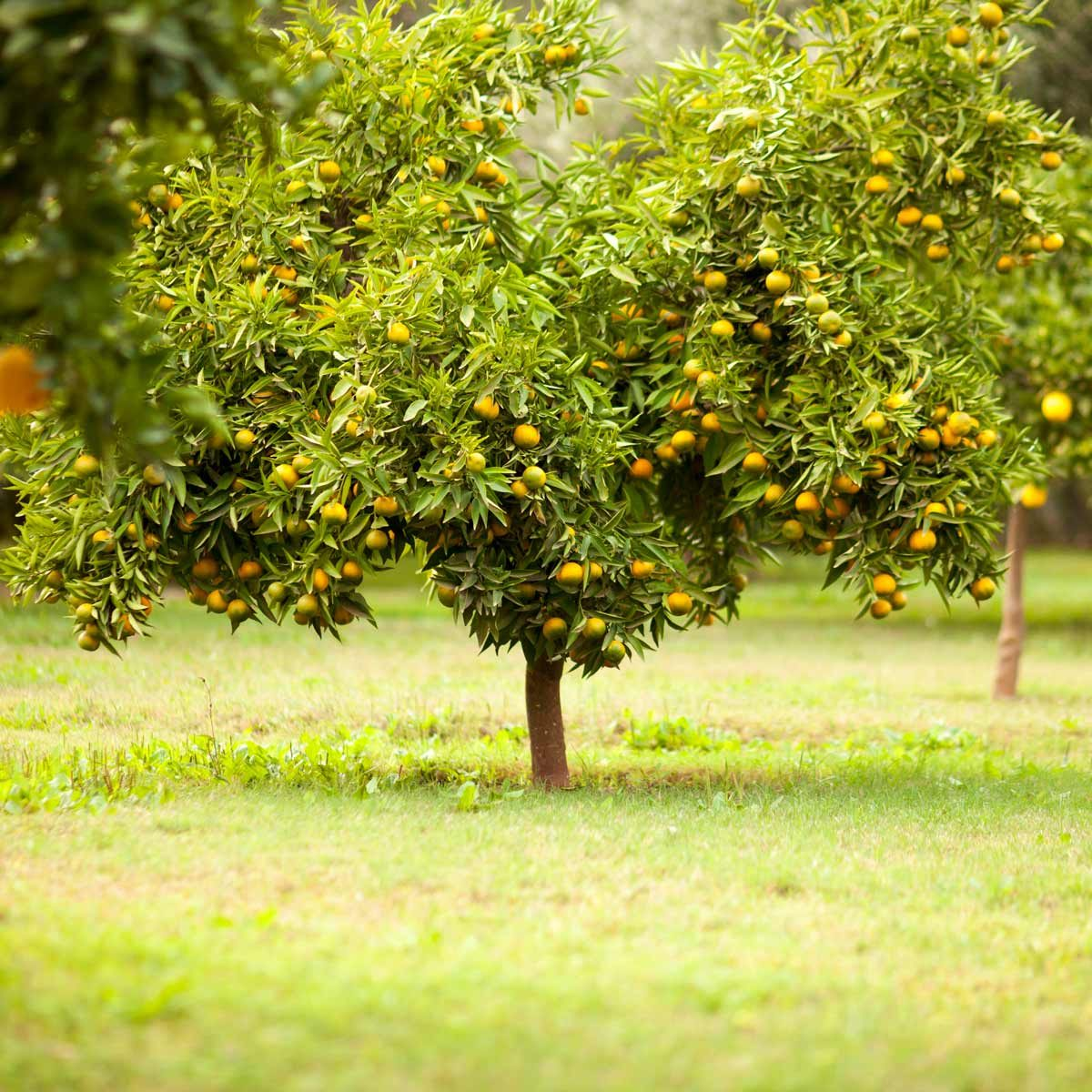 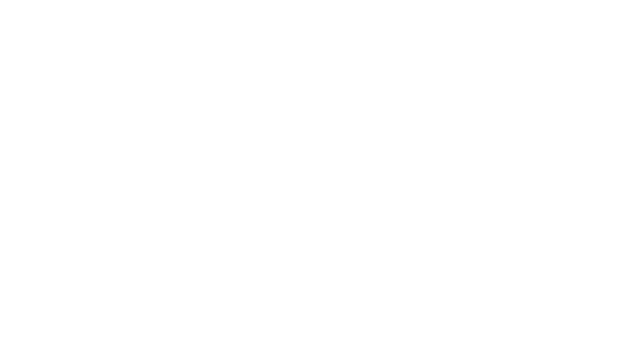 3.2 In the country, page 22
Maggie lives in the city with her family. The family also has a beautiful vacation home in the country. Maggie’s mother loves to spend time outside, in the garden. Behind the house, she has a beautiful flower and fruit garden. There are many beautiful flowers, small fruit trees and plants in her garden. There is also a nice wooden bench and a small table. She often sits on a bench to rest or to drink a cup of tea. 
In the garden, she grows roses and violets. She uses a spade and a rake to plant them. She uses a watering can to water them. She loves her flowers. Sometimes, she cuts them and puts them in a vase in the living room.
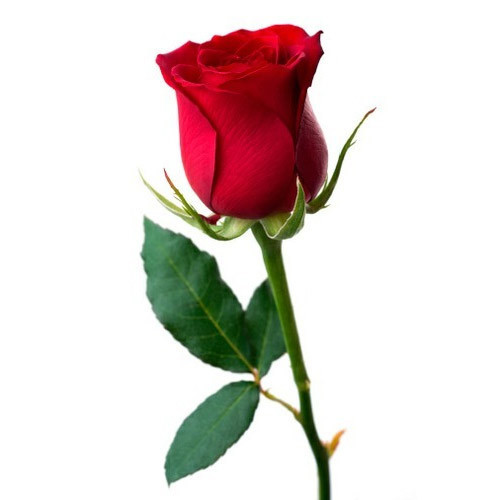 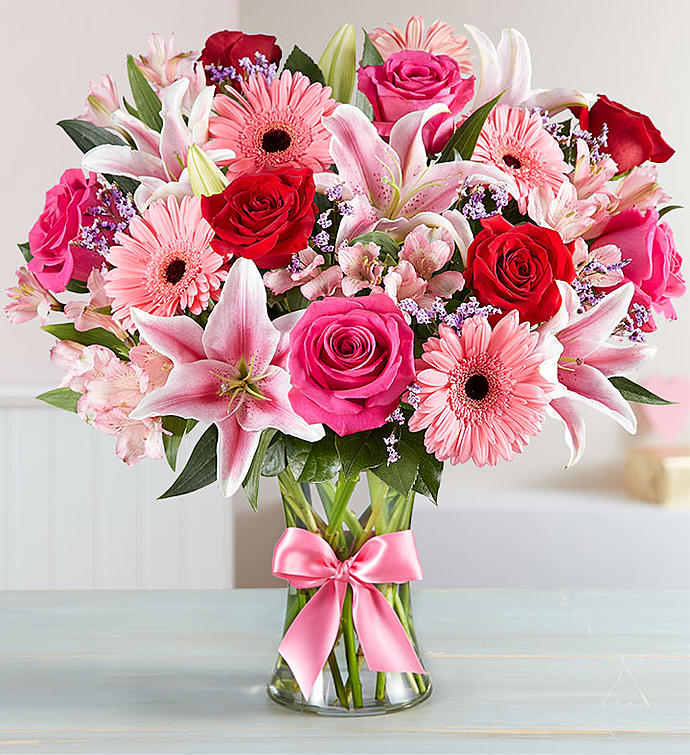 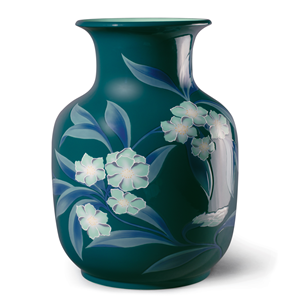 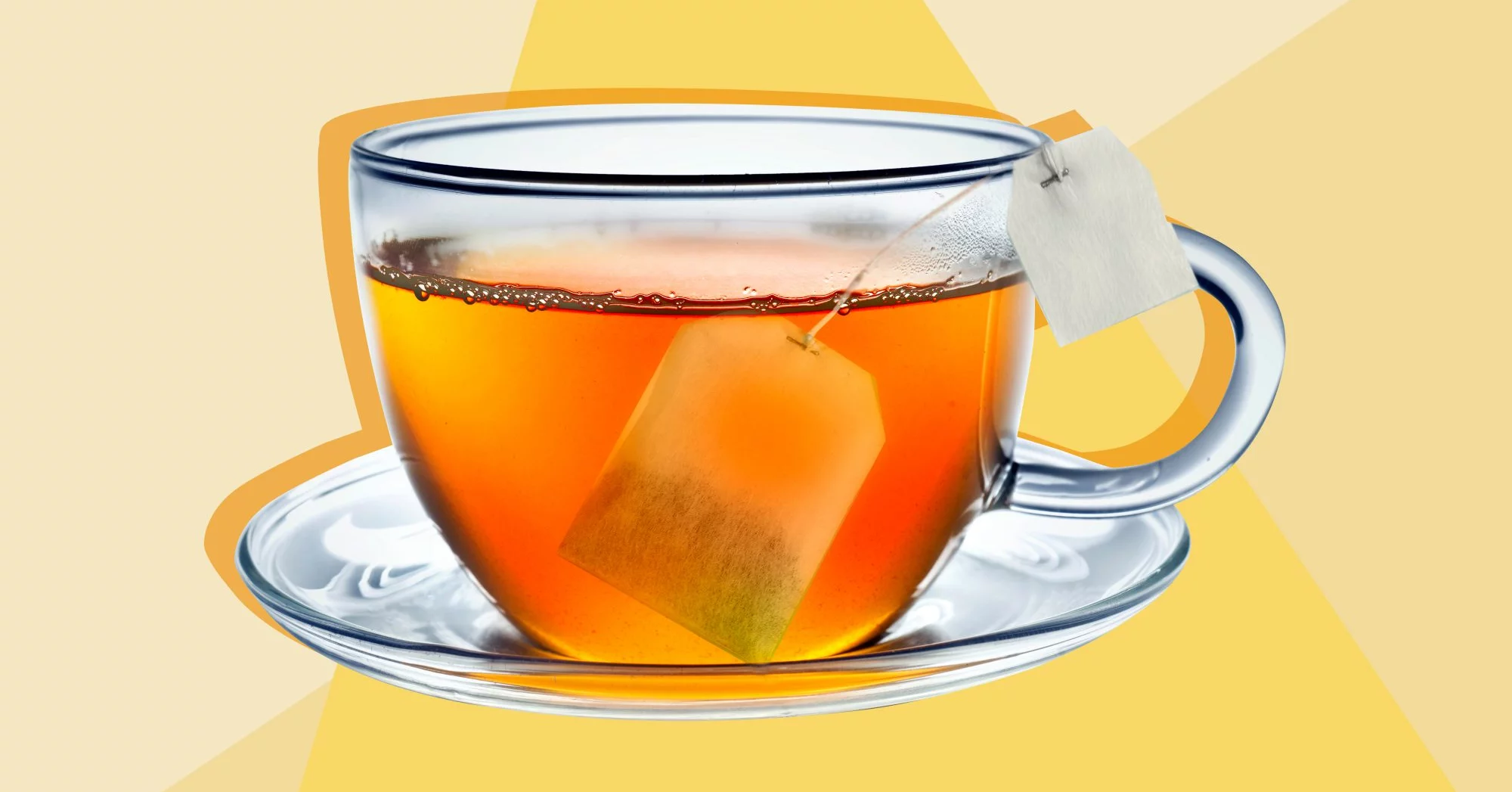 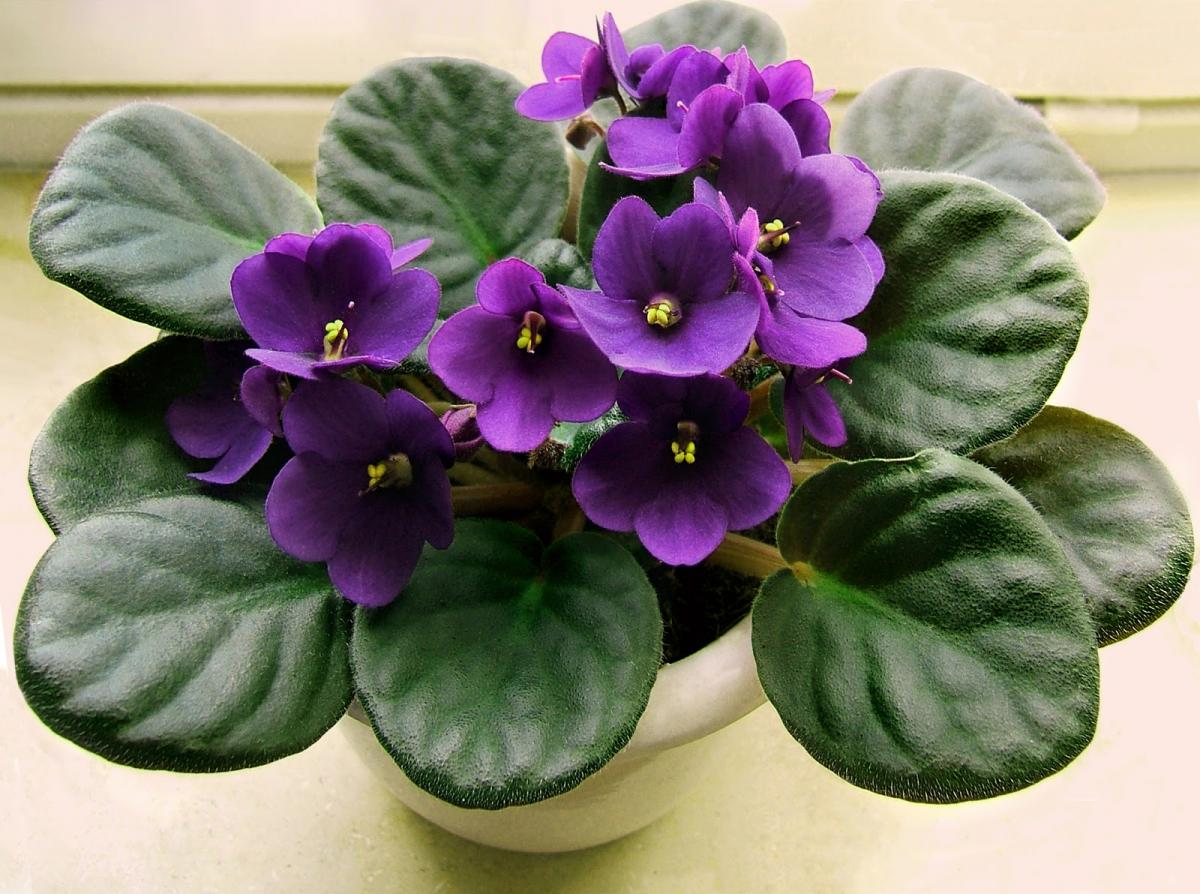 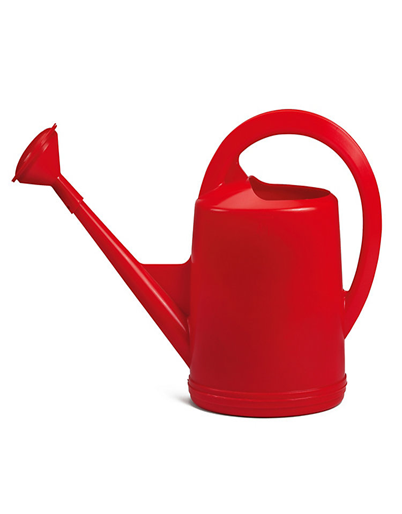 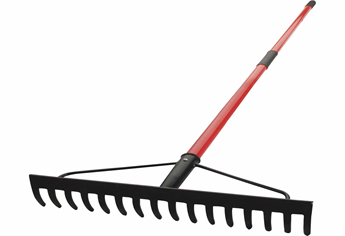 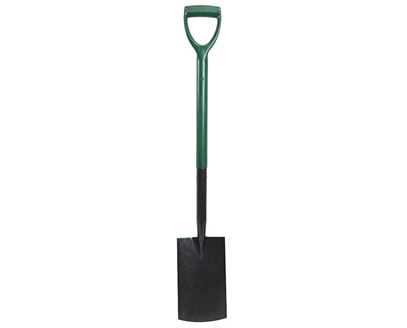 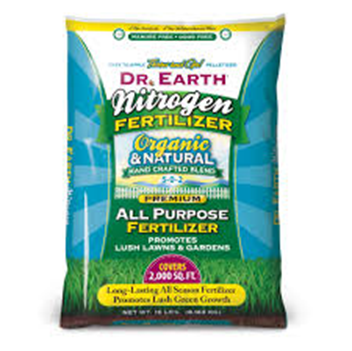 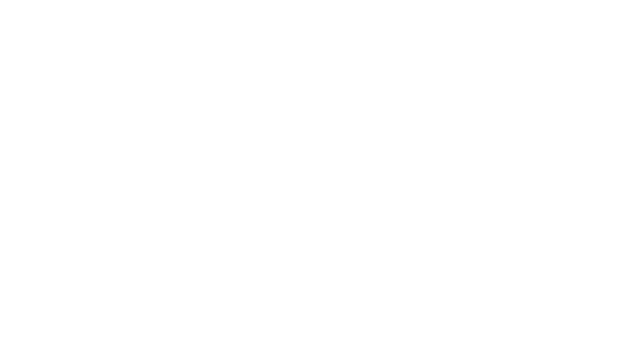 New vocabulary:
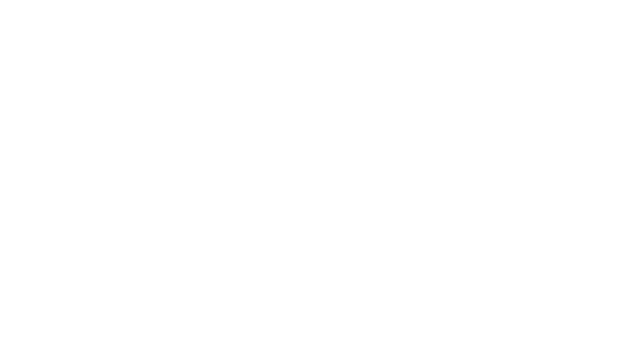 flower - цвијет
plant – биљка
wooden – дрвени 
bench – клупа
rest – одморити се
tea- чај
rose –  ружа
violet - љубичица
spade - ашов
rake – грабље
watering can – канта за залијевање
vase – ваза
fertilizer - ђубриво
Answer the questions:

•	Where does Maggie live? 
•	Why does Maggie sometimes go to the country? 
•	Who loves gardening?
•	What does she grow in the garden?  
•	What kind of tools does she use in the garden?
Answers:

•  She lives in the city.• She goes to the country because her family has a beautiful     vacation home there.• Maggie’s mother loves gardening.• She grows plants, flowers and small fruit trees.• She uses a spade, a rake and a watering can.
Activity Book, page 24

Write the correct words to complete the sentences:


 1 Maggie’s mom likes to spend time  __________ , in her garden. ( TOSUDEI )

 2 She likes to spend a lot of time with her _________ flowers. ( LUFITEBAU )

 3 She often sits on her nice _________ when she wants to drink a cup of tea. ( CHENB )

 4 For her flowers she needs a spade, a rake and a ________ can. ( RINGTEW )

 5 She sometimes puts flowers in the _______ room in their vacation home. ( GVINLI )
1 Maggie’s mom likes to spend time  outside , in her garden. 

2 She likes to spend a lot of time with her beautiful flowers. 

3 She often sits on her nice bench when she wants to drink a cup of tea. 

4 For her flowers she needs a spade, a rake and a watering  can. 

5 She sometimes puts flowers in the living  room in their vacation home.
Homework:   Workbook, page 24Exercise 2  Read text 3.2 again. Write T ( true ) or F (false)